Тест по произведению В.Катаева«Сын полка»
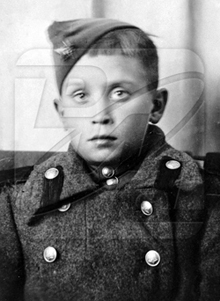 1. Какая война описывается в повести?А) Гражданская война 1917 года;Б) Великая Отечественная война 1941 год;В) Отечественная война 1812 год.
2. Сколько лет скитался Ваня, пока не попал к «нашим»?А) 5 лет;Б) 3 года;В) 1 год.
3. Где разведчики нашли мальчика?А) в окопе;Б) в заброшенном доме;В) у немцев в лагере.
4. Какое прозвище получил Ваня у разведчиков?А)беглец;Б) пастушок;В) упрямец.
5. Что хотел сделать капитан Енакиев с Ваней, когда близко с ним познакомился?А) отправить в детский дом;Б) усыновить;В) отправить в суворовское училище.
6.Что случилось с семьёй Енакиева?А) жена с сыном бросили его;Б) жена с сыном погибли;В) жена вышла замуж за другого.
7.Почему Енакиев так и не усыновил мальчика?А) передумал;Б) у Вани Солнцева нашлись родственники;В) потому что погиб.
8.Биденко привязал Ваню в машине: А)за рукуБ) за ногу В)за обе ноги
9. Что выдало пастушка при первом побеге? А)какая-то птицаБ) котомка В)букварь
10.Пастушок при побеге перебросил веревку на ногу: А)девушке из военторгаБ) солдатуВ) женщине- военному хирургу
11. В каком году была написана повесть Катаева «Сын полка»? А) 1940; Б) 1941; В) 1944; Г) 1945.
12. О ком из героев повести идет речь в цитате: «холодноват, сдержан, расчётлив, как подобает хорошему артиллеристу»? А) О Биденко;   Б) О Горбунове; В) О ЕнакиевеГ)О Егорове.
13.Что Ваня носил с собой в сумке? А)Перочинный ножик и чашку; Б)Отточенный гвоздь и букварь;В) Отвертку и сухари; Г) Часы и альбом для рисования.
14. О чем Ваня напомнил капитану Енакиеву? А) О мальчике, который раньше служил в их полку; Б) О мальчике, которого Енакиев видел возле сожженного села; В) Об истории, рассказанной другом капитана;Г) О погибшей семье Енакиева.
15. Нужно ли современным детям читать произведения о Великой Отечественной войне? Зачем?
16. Как вы считаете, какие качества характера помогли Ване выжить в столь суровое время?Сформулируйте свой ответ.